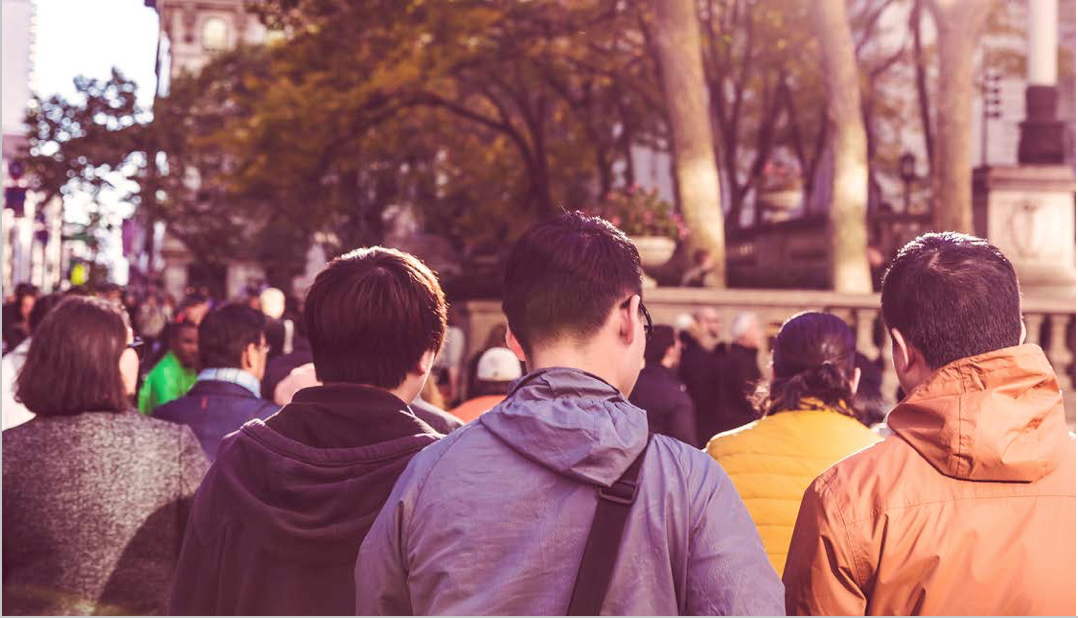 Adam Vasey, Director of Policy, Learning & Evaluation  
			adam@tamarackcommunity.ca | @adam_vasey 
			Tamarack Institute | Vibrant Communities 
			Cities Innovating to Reduce Poverty Summit, Vancouver, BC, June 12, 2018
THE STATE OF CITIES REDUCING POVERTY
DRAFT FOR  DISCUSSION
OUTLINE
A BOLD EXPERIMENT AND A NEW IDEA
POVERTY REDUCTION IN CANADA IN THE NEW MILLENNIUM
HAVING IMPACT: VC – CRP’S ROLE IN POVERTY REDUCTION
CHALLENGES AND THE OPPORTUNITY
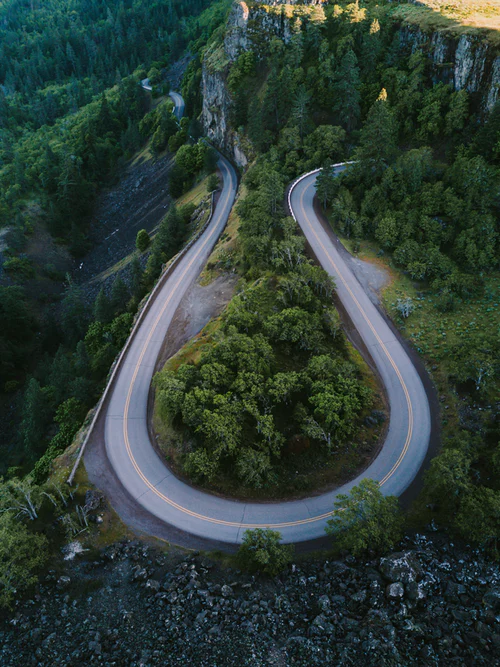 PART I – A BOLD EXPERIMENT AND A NEW IDEA
A Bold Experiment to Reduce Poverty
A New Idea: Vibrant Communities – Cities Reducing Poverty
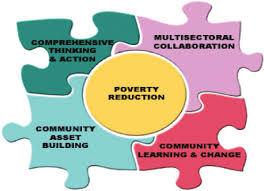 PART II – POVERTY REDUCTION IN CANADA IN THE NEW MILLENNIUM
Provincial and Territorial Strategies 
Canadian Poverty Reduction Strategy
National Advocacy Movements
The Social Innovation, Financial Empowerment & Housing First Movements
Emerging Ideas
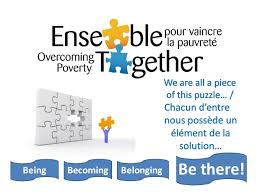 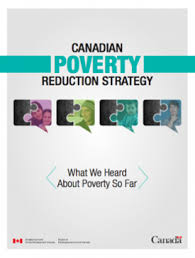 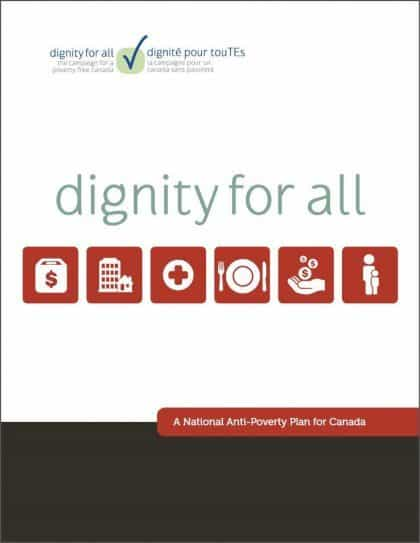 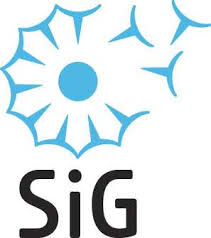 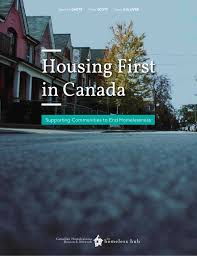 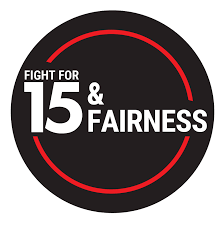 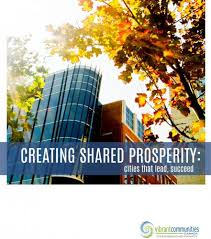 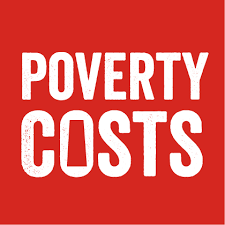 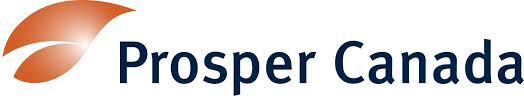 PART III – HAVING IMPACT: VC – CRP’S ROLE IN POVERTY REDUCTION
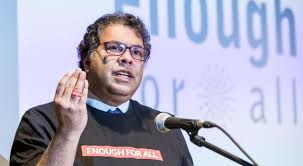 Collective Impact
Community Will and Capacity
Local Poverty Reduction Strategies
Mayors Reducing Poverty 
People with Lived and Living Experience
Business Community
Poverty Reduction and Reconciliation
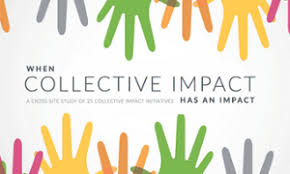 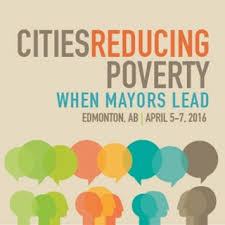 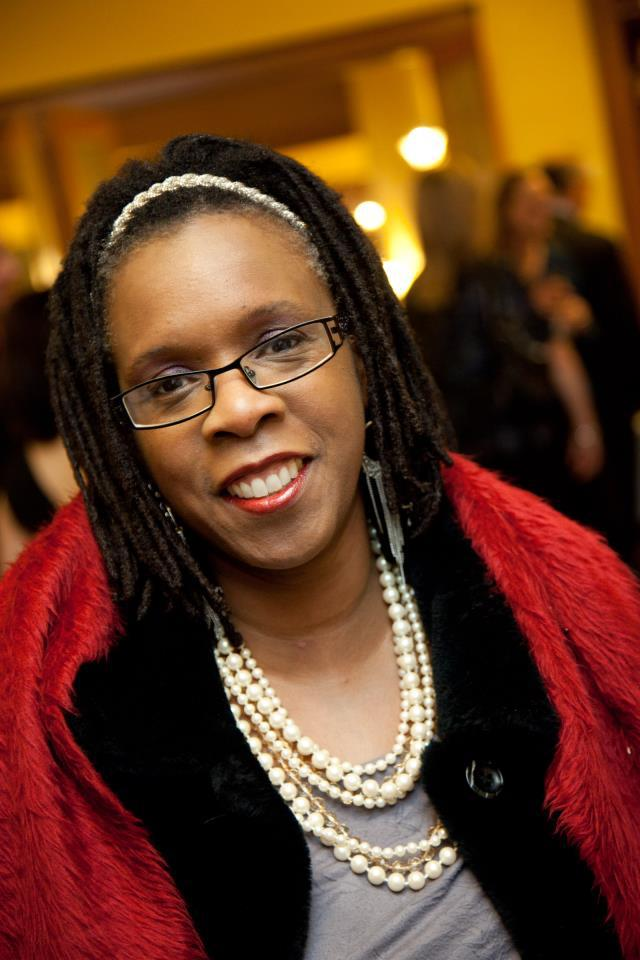 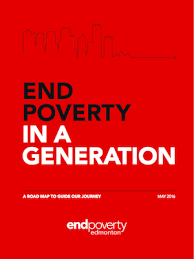 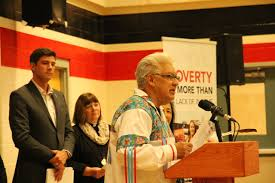 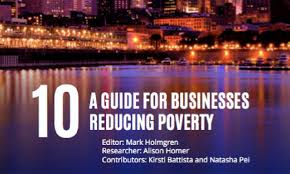 PART III – HAVING IMPACT: VC – CRP’S ROLE IN POVERTY REDUCTION (Cont’d)
Driving Policy & Systems Change 
through Local Innovations
Living Wage
Financial Empowerment
Affordable Housing and Housing First
Affordable and Accessible Transportation

Influencing Government Policies
Income Security
Child Care & Early Learning
Post-secondary Education
Predatory Lending
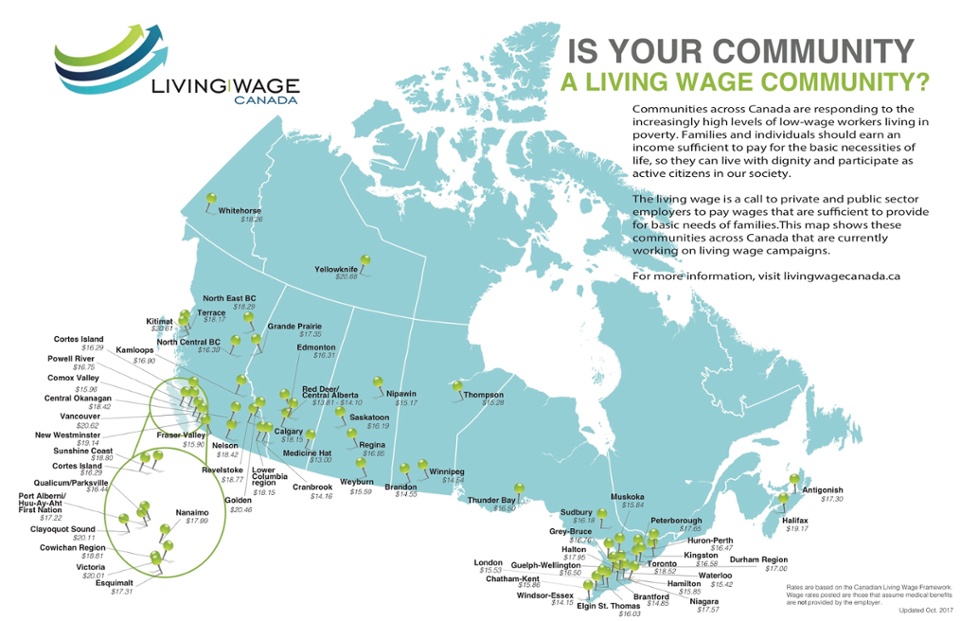 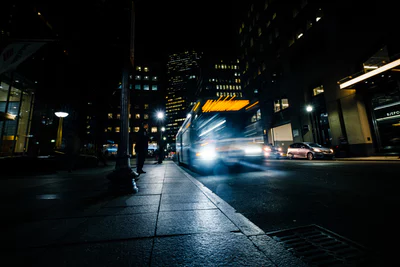 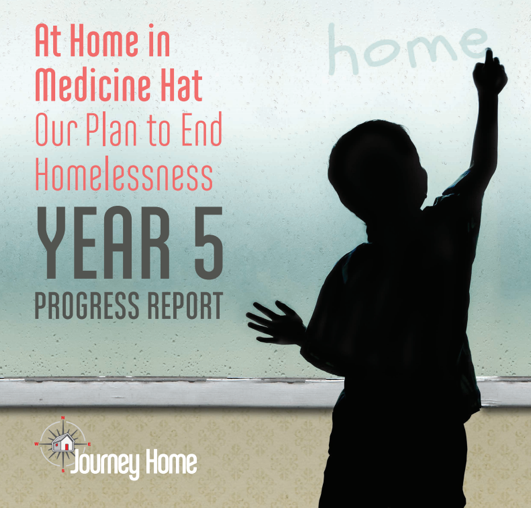 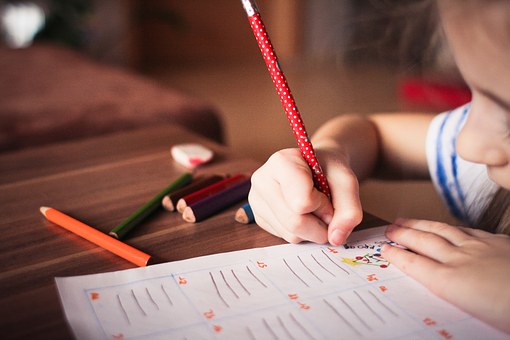 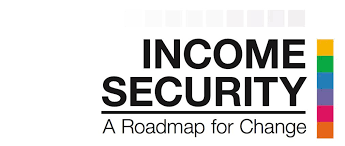 PART IV – CHALLENGES AND THE OPPORTUNITY
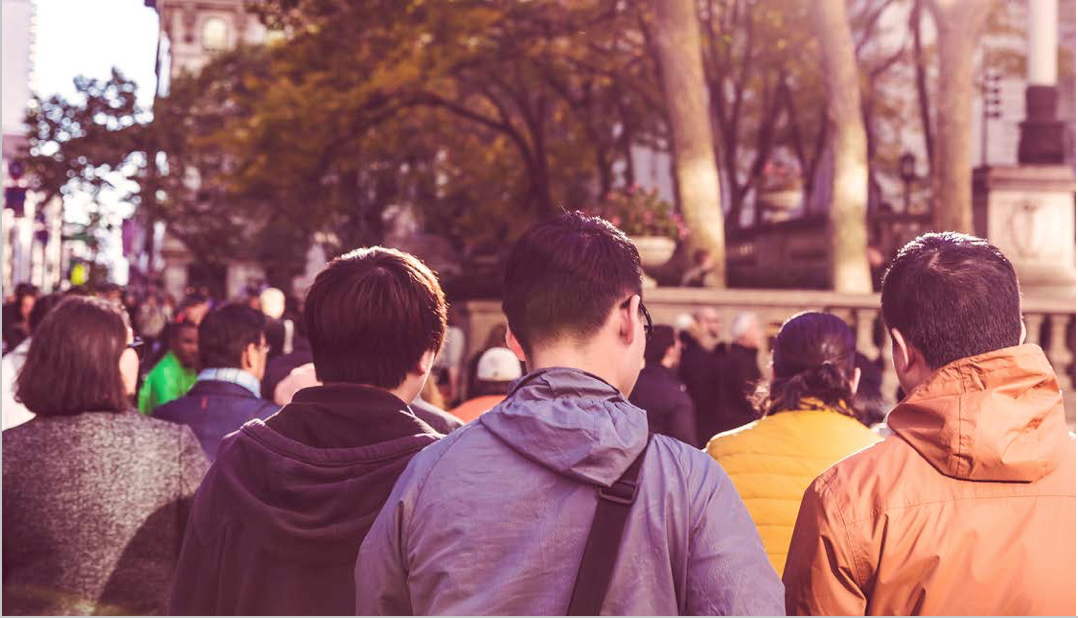 adam@tamarackcommunity.ca | 519-562-8668 | @adam_vasey
THANK YOU
DRAFT FOR  DISCUSSION